Vyplníme tabuľku?
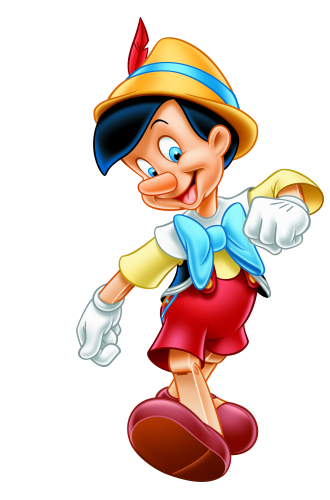 PaedDr. Jana Humeníková
Magický štvorec
?
2
5
4
8
0
8
2
4
6
7
5
9
1
3